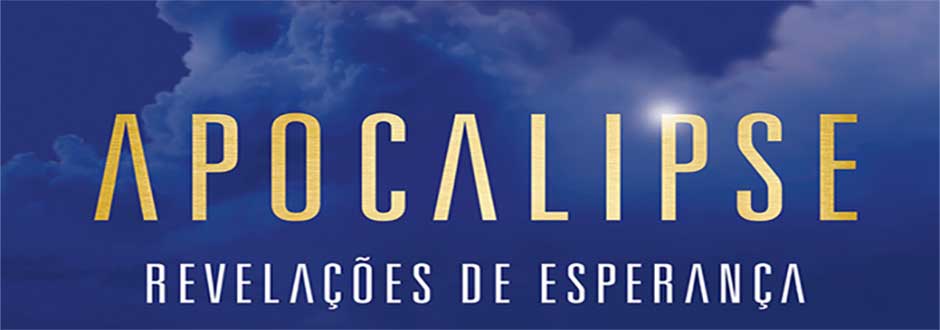 Versículo Por Versículo
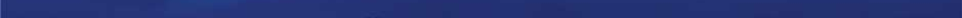 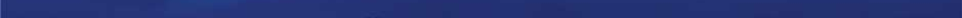 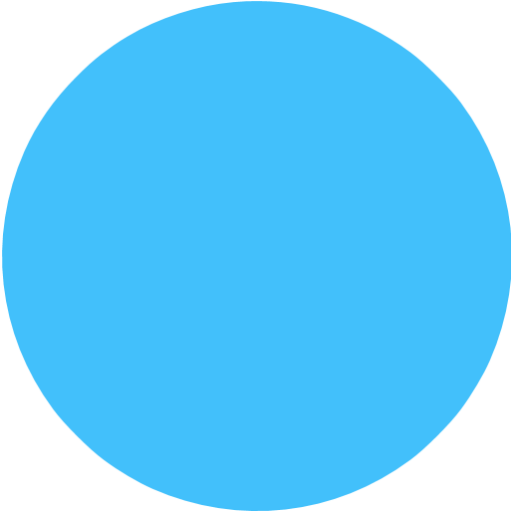 ROMA, A GRANDE BABILÔNIA – PARTE 1    (APOCALIPSE 17.1-18)
30
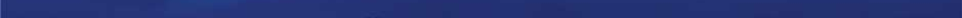 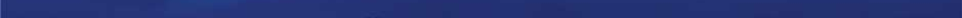 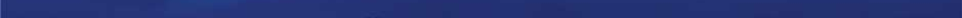 JOÃO CONTINUA RECEBENDO  REVELAÇÕES DO FUTURO...
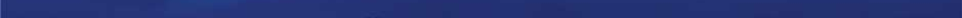 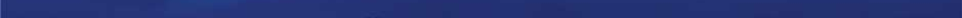 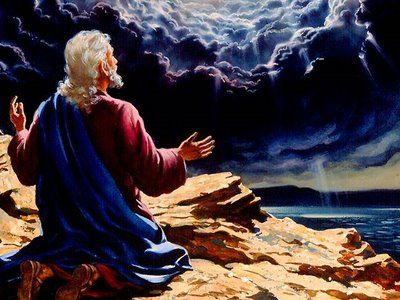 ... e agora ele prevê a destruição de Roma, a capital do Império Romano, simbolizada por Babilônia, a Grande Meretriz.
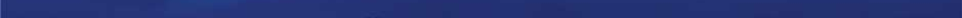 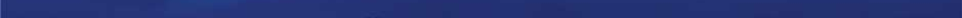 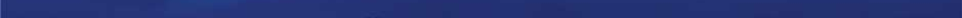 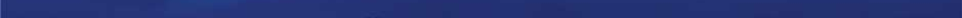 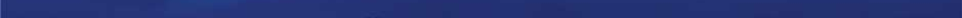 JOÃO TEM A VISÃO DE UMA MULHER ASSENTADA SOBRE UMA BESTA (VS.1-3)
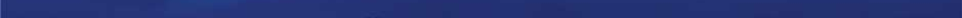 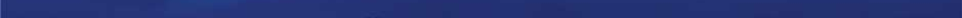 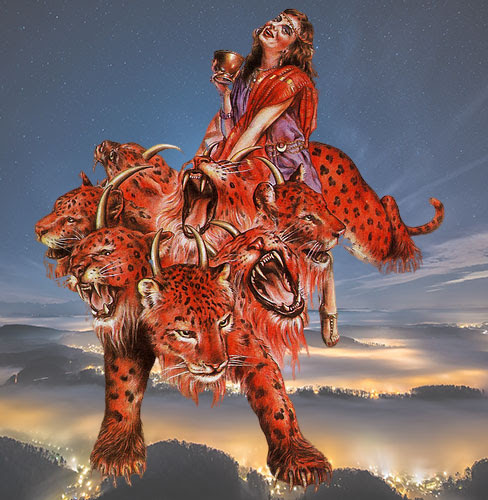 A mulher simboliza a cidade de Roma.

A besta simboliza o Império Romano.
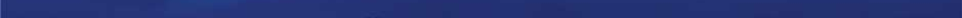 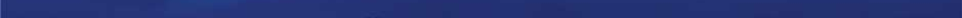 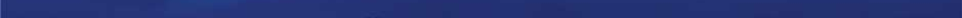 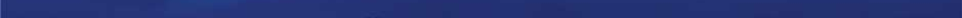 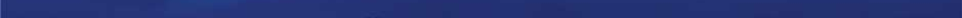 A MULHER: A CAPITAL DO IMPÉRIO                     (VS.4-6)
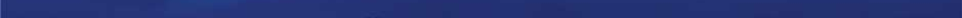 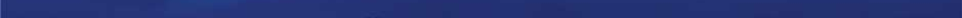 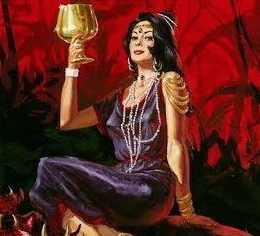 Há um contraste entre esta mulher e aquela que simboliza o povo de Deus.

Roma é a capital da prostituição e da perseguição.
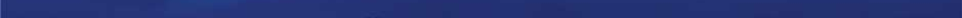 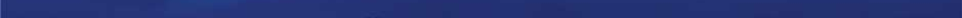 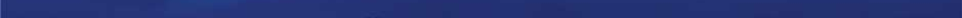 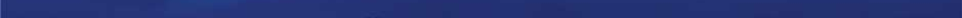 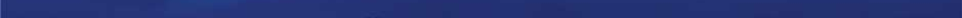 A BESTA: O IMPÉRIO ROMANO (1)                     (VS.7-8)
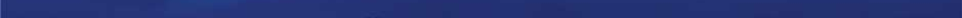 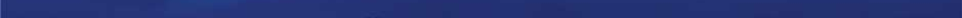 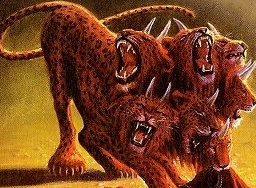 “A besta que viste era e já não é; todavia está para subir do abismo e vai-se para a perdição”.

A história dos impérios está cheia de ascensões e quedas.
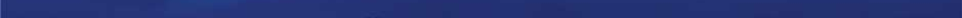 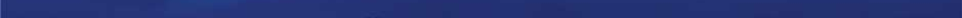 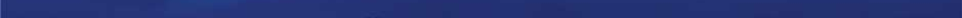 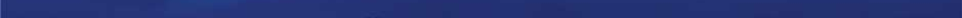 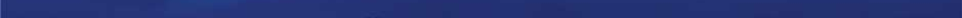 A BESTA: O IMPÉRIO ROMANO (2)                     (VS.9-11)
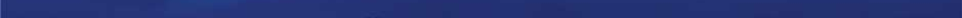 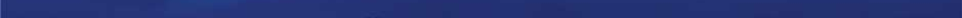 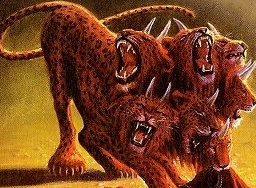 As sete cabeças são sete montes e sete reis.

Cinco caíram, um existe, outro virá.

A besta é também o oitavo rei, que é dos sete.
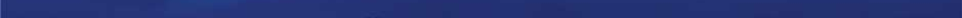 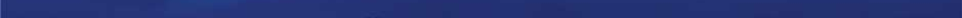 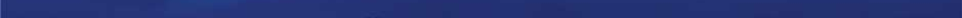 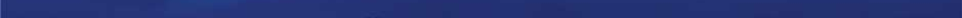 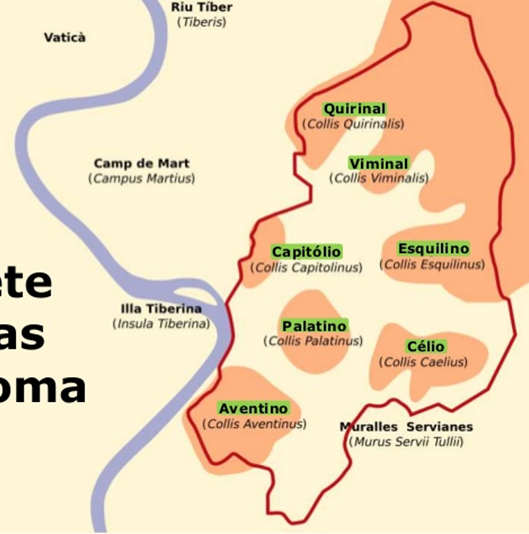 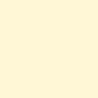 Os primeiros imperadores de Roma
Augusto (31 aC – 14 dC)
Tibério (14 – 37 dC)
Calígula (27- 41 dC)
Cláudio (41 – 54 dC)
Nero (54-68 dC)
Galba (68 – 69 dC)
Oto (69 dC)
Vitélio (69 dC)
Vespasiano (69 – 79 dC)
Tito (79 – 81)
Domiciano (81- 96 dC)
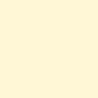 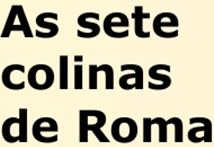 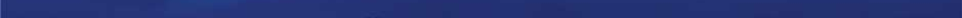 OS DEZ CHIFRES: OS ALIADOS DO IMPÉRIO     (VS.12-18)
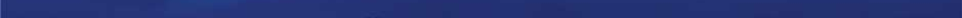 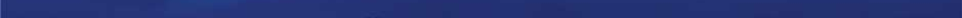 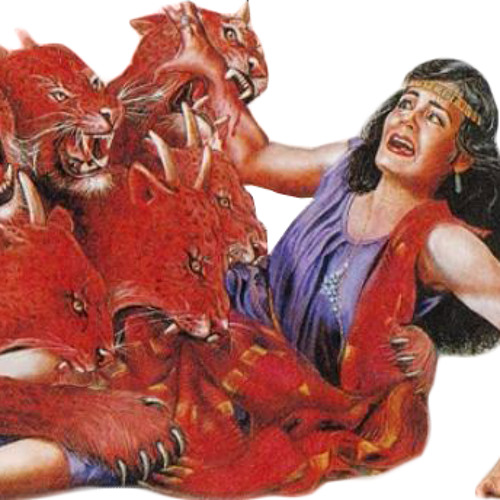 Eles se submeterão ao império romano. 

Eles combaterão o Cordeiro e serão derrotados.

Eles se voltarão contra a capital e a destruirão.
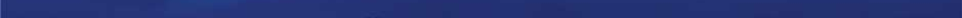 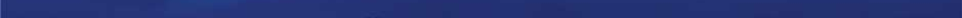 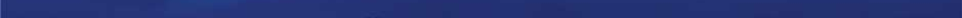 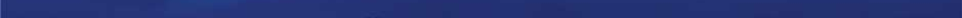 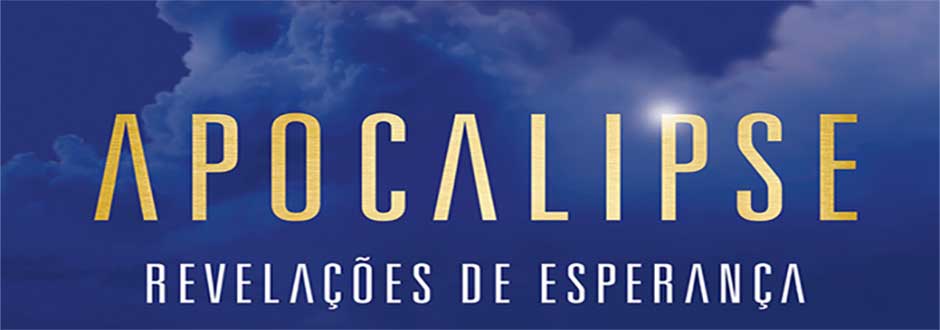 Versículo Por Versículo
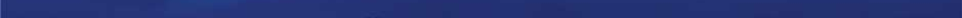 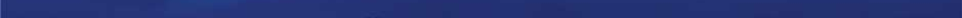 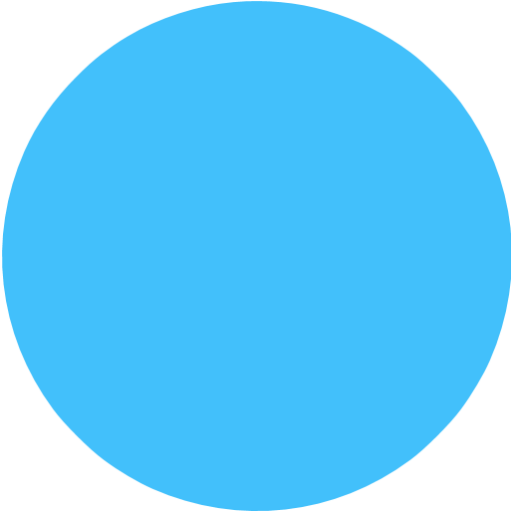 O que aprendemos no estudo de hoje?
“O Cordeiro os vencerá, porque é o Senhor dos senhores e o Rei dos reis. Vencerão também os que estão com ele, os chamados, e eleitos, e fiéis”.
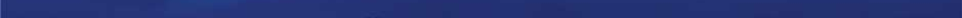 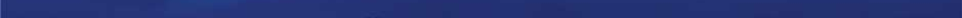